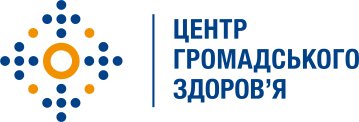 Критерії визначення інфекційних хвороб, пов’язаних з наданням медичної допомоги
2019
Критерії визначення інфекційного захворювання
Клінічні
Епідеміологічні
Лабораторні
Епідеміологічні критерії
передача від людини до людини
передача від тварини до людини
наявність спільного джерела
наявність впливу забрудненої їжі/питної води
наявність впливу навколишнього середовища
наявність лабораторної небезпеки
Система визначення випадку інфекційного захворювання
Можливий випадок - випадок з клінічними критеріями, без епідеміологічних чи лабораторних доказів захворювання.

Ймовірний випадок - випадок з клінічними критеріями і епідеміологічним зв'язком.

Підтверджений випадок - лабораторно підтверджені та можуть відповідати або не відповідати клінічним критеріям
Епід. зв’язки при ІПНМД
початок появи симптомів спостерігався на третій день перебування у лікарні або пізніше (день госпіталізації рахується першим днем)

пацієнт переніс хірургічну операцію на перший або другий день після госпіталізації, і у нього розвиваються ознаки ІОХВ протягом перших трьох днів його перебування у лікарні

пацієнту був встановлений інвазивний пристрій на перший або другий день, що призвело до виникнення ІПНМД протягом трьох днів перебування в лікарні
ІПНМД, пов'язані з попереднім перебуванням у лікарні
пацієнт має ознаки інфекції та був повторно госпіталізований менше ніж через 48 годин після попереднього перебування на стаціонарному лікуванні

пацієнт був госпіталізований з інфекцією, яка відповідає визначенню випадку ІОХВ, і або має симптоми, які відповідають визначенню випадку захворювання та/або проходить лікування протимікробними препаратами від цієї інфекції;

пацієнт був госпіталізований (або у нього розвинулися симптоми протягом двох днів) з інфекцією, викликаною Clostridium difficile менш ніж за 28 днів після попередньої виписки з лікарні
Активна ІПНМД реєструється якщо:
ознаки та симптоми інфекції присутні у день проведення дослідження

або

проходить лікування від цієї інфекції на дату проведення дослідження
ІОХВ
Інфекції області хірургічного втручання

післяопераційне інфікування сталося протягом 30 днів після операції (або у випадку хірургічного втручання із встановленням імплантату мала місце глибока ІОХВ органу/порожнини, яка розвинулася протягом 90 днів після операції)
ІОХВ
інфекції, які виникають тільки на шкірі та у підшкірних тканинах в області хірургічного розрізу

та принаймні одне з наведеного нижче:

гнійні виділення з поверхні розрізу з лабораторним підтвердженням або без нього;
виділення мікроорганізмів при дослідженні рідини або тканини, яка отримана із області поверхні розрізу з дотриманням вимог асептики;
принаймні одна з наступних ознак або один із симптомів, що відповідають наявності інфекції: біль або болісні відчуття, локалізований набряк, почервоніння або підвищення температури шкіри у ділянці, що межує із розрізом
та поверхневий розріз навмисно розкривається хірургом, окрім тих випадків коли є негативний результат бактеріологічного дослідження матеріалу з рани;
діагноз ІОХВ встановлено хірургом або практикуючим лікарем
КАІК
Катетер-асоційовані інфекції кровотоку
Локальні, пов’язані з ЦВК/ПВК:
кількісний показник культури крові отриманої з ЦВК/ПВК ≥ 103 КУО/мл або напівкількісний показник культури отриманий з ЦВК/ПВК > 15 КУО
та наявні гнійні виділення або запалення у місці введення катетера чи підшкірному тунелі сформованому внаслідок його встановлення.

Генералізовані, пов’язані з ЦВК/ПВК
кількісний показник культури отриманої з ЦВК/ПВК ≥ 103 КУО/мл або напівкількісний показник культури отриманої з ЦВК/ПВК > 15 КУО
та клінічна картина покращилася (зникли/зменшилися симптоми хвороби) протягом 48 годин після видалення ЦВК.
Мікробіологічно підтверджена КАІК пов'язана з ЦВК / ПВК
виникає протягом 48 годин після постановки катетеру або після його видалення та виділення культури мікроорганізмів з:
- кількісний показник культури отриманої з ЦВК/ПВК ≥ 103 КУО/мл або напівкількісний показник культури отриманої з ЦВК/ПВК > 15 КУО;
або позитивна культура з тим же мікроорганізмом зі зразка гною, взятого з місця введення катетеру.
Далі тільки для КАІК з ЦВК:
- або кількісне співвідношення КУО/мл культур крові отриманих з ЦВК та шляхом забору периферичної крові > 5;
- або диференційна затримка позитивної культури крові: культура мікроорганізмів, отримана з ЦВК на дві або більше годин раніше ніж з периферичної крові (зразки крові повинні бути відібрані одночасно);
Інфекція, викликана Clostridium difficile
у пацієнта наявні діарея або токсичний мегаколон
та позитивний лабораторний аналіз на Clostridium difficile – позитивний аналіз на токсин А та/або токсин В у випорожненнях або винайдення Clostridium difficile, яка утворює токсини, що були виявлені у зразку калу шляхом виділення культури або іншим способом (наприклад, позитивний результат полімеразної ланцюгової реакції);
псевдомембранозний коліт, виявлений шляхом колоноскопії;
гістопатологічна характеристика КДІ товстого кішківника (незважаючи на наявність або відсутність діареї у пацієнта) при аналізі зразка, отриманого під час колоноскопії, колонектомії або розтину
Вентилятор-асоційована пневмонія
визначається як така, що пов'язана з інтубацією, якщо був використаний інвазивний тип штучної вентиляції легень (навіть з перервами) за 48 годин до початку проявів захворювання
Вентилятор-асоційована пневмонія
Ознаки пневмонії на рентгенограмі або КТ

Та принаймі один з симптомів:

лихоманка (температура > 38°C) без будь-якої іншої можливої причини;
лейкопенія (< 4,0×10⁹/л) або лейкоцитоз (≥ 12,0×10⁹/л)
та принаймні один симптом з наведених нижче або принаймні два симптоми у разі встановлення діагнозу клінічно:
вперше виявлене гнійне мокротиння або зміна характеру мокротиння (колір, запах, кількість, консистенція);
кашель або ядуха, або тахіпное;
аускультативні дані характерні для пневмонії (бронхіальне дихання, хрипи, візинг);
погіршення газообміну (наприклад, зниження концентрації кисню в крові або підвищена потреба у кисні, або потреба у інтубації та штучній вентиляції легень)
Вентилятор-асоційована пневмонія
виділення культури мікроорганізмів з кількісною оцінкою при дослідженні зразка з нижніх дихальних шляхів з низькою вірогідністю контамінації:
бронхо-альвеолярний лаваж з пороговим значенням ≥ 104 КУО/мл або ≥ 5% клітин, отриманих з бронхо-альвеолярного лаважу, містять внутрішньоклітинні бактерії при проведенні прямого мікроскопічного дослідження;
забір проб захищеним катетером-щіткою з пороговим показником ≥ 103 КУО/мл;
дистальний захищений аспірат з пороговим значенням ≥ 103 КУО/мл;
Вентилятор-асоційована пневмонія
виділення культури мікроорганізмів з кількісною оцінкою з потенційно контамінованого зразка нижніх дихальних шляхів:
виділена культура мікроорганізмів з кількісною оцінкою при дослідженні зразка з нижніх дихальних шляхів (наприклад, ендотрахеальний аспірат) з пороговим показником 106 КУО/мл;
Вентилятор-асоційована пневмонія
альтернативні мікробіологічні методи:
- позитивний результат бактеріологічного дослідження крові, який не може бути поясненим наявністю іншого джерела інфекції;
- позитивний ріст культури мікроорганізмів при дослідженні зразка плевральної рідини;
- плевральний або легеневий абсцес з позитивною аспіраційною біопсією;
- гістологічне дослідження легень свідчить про пневмонію;
- позитивні дослідження на наявність вірусу або конкретного збудника (наприклад, виявлення мікроорганізмів роду Legionella, Aspergillus, Mycobacterium, Mycoplasma або Pneumocystis jirovecii);
- виявлення вірусних антигенів або антитіл до нього при дослідженні зразка мокротиння (наприклад, методом ІФА чи ПЛР);
- позитивне пряме дослідження чи виділення культури мікроорганізмів при дослідженні бронхіальних секретів або тканин;
- сероконверсія (наприклад, при грипі або пневмонії, що спричинена легіонелами або хламідіями);
- виявлення антигенів в сечі (наприклад, Legionella);
-виділення культури мікроорганізмів при дослідженні мокротиння або якісний аналіз культури виділеної при дослідженні зразків нижніх дихальних шляхів;
- немає мікробіологічного підтвердження.
Інфекція сечовивідних шляхів
визначається як така, що пов’язана з застосовуванням постійного сечового катетера (навіть якщо застосовували періодично) у разі його використання за сім днів до початку інфекції.

Мікробіологічно підтверджена:
наявні принаймні одна з таких ознак або один із симптомів без будь-якої іншої встановленої причини: лихоманка (температура > 38°С), невідкладний позив до сечовипускання, часте сечовипускання, дизурія або болісні відчуття у надлобковій ділянці
та виділено культуру мікроорганізмів при дослідженні сечі, тобто ≥ 105/мл сечі з не більше ніж двома видами мікроорганізмів.
Інфекція сечовивідних шляхів
Не підтверджена мікробіологічно або симптоматична інфекція сечовивідних шляхів:
наявні як мінімум дві ознаки з наступних, без будь-якої іншої встановленої причини: лихоманка (температура > 38°С), невідкладний позив до сечовипускання, часте сечовипускання, дизурія або болісні відчуття у надлобковій ділянці
та пацієнт має як мінімум одну ознаку з наведених нижче:
позитивний аналіз сечі, проведений з використанням індикаторної смужки для визначення лейкоцитарної естерази та/або нітратів;
показник лейкоцитурії у зразку сечі ≥ 104 лейкоцитів/мл;
мікроорганізми виявлено при фарбуванні зразку неочищеної сечі за методом Грама;
принаймні два бактеріологічні дослідження сечі з повторною ізоляцією одного і того ж уропатогену (грамнегативних бактерій або Staphylococcus saprophyticus) з ≥ 102 КУО/мл сечі, зразок якої було отримано шляхом аспірації або катетеризації;
наявність при бактеріологічному дослідженні сечі ≤ 105 КУО/мл мікроорганізму одного виду (грамнегативних бактерій або Staphylococcus saprophyticus) у пацієнта, який проходить лікування інфекції сечовивідних шляхів із застосуванням ефективного протимікробного препарату;
лікар встановив діагноз інфекції сечовивідних шляхів;
лікар призначив відповідну терапію інфекції сечовивідних шляхів
Дякую за увагу!